Figure 4 Conservation of region B (A and B) and C (C and D). The amino acid sequence alignment (A and C) and the ...
Nucleic Acids Res, Volume 24, Issue 5, 1 March 1996, Pages 803–807, https://doi.org/10.1093/nar/24.5.803
The content of this slide may be subject to copyright: please see the slide notes for details.
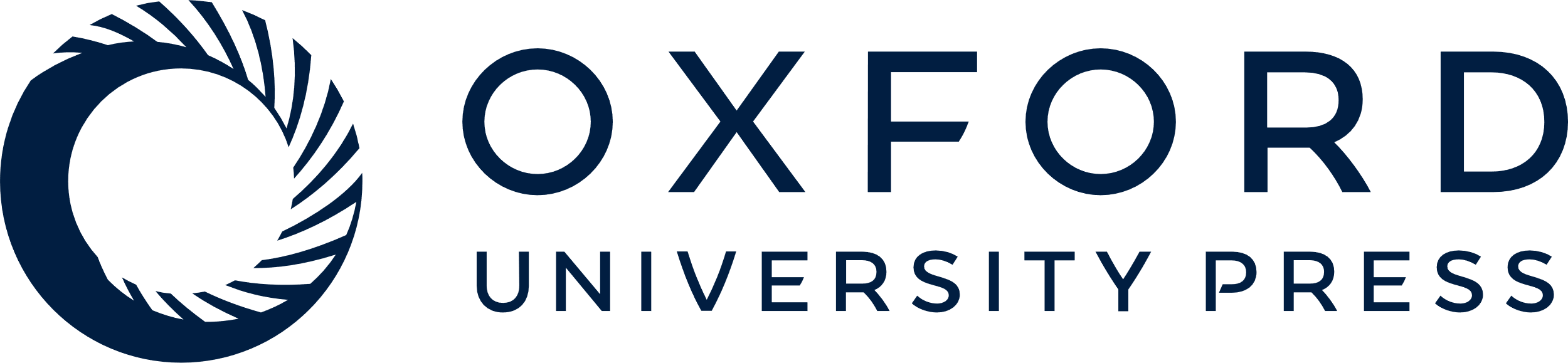 [Speaker Notes: Figure 4 Conservation of region B (A and B) and C (C and D). The amino acid sequence alignment (A and C) and the percent homology in all pairwise comparisons (B and D) are shown as in Figure 2.


Unless provided in the caption above, the following copyright applies to the content of this slide: © 1996 Oxford University Press]